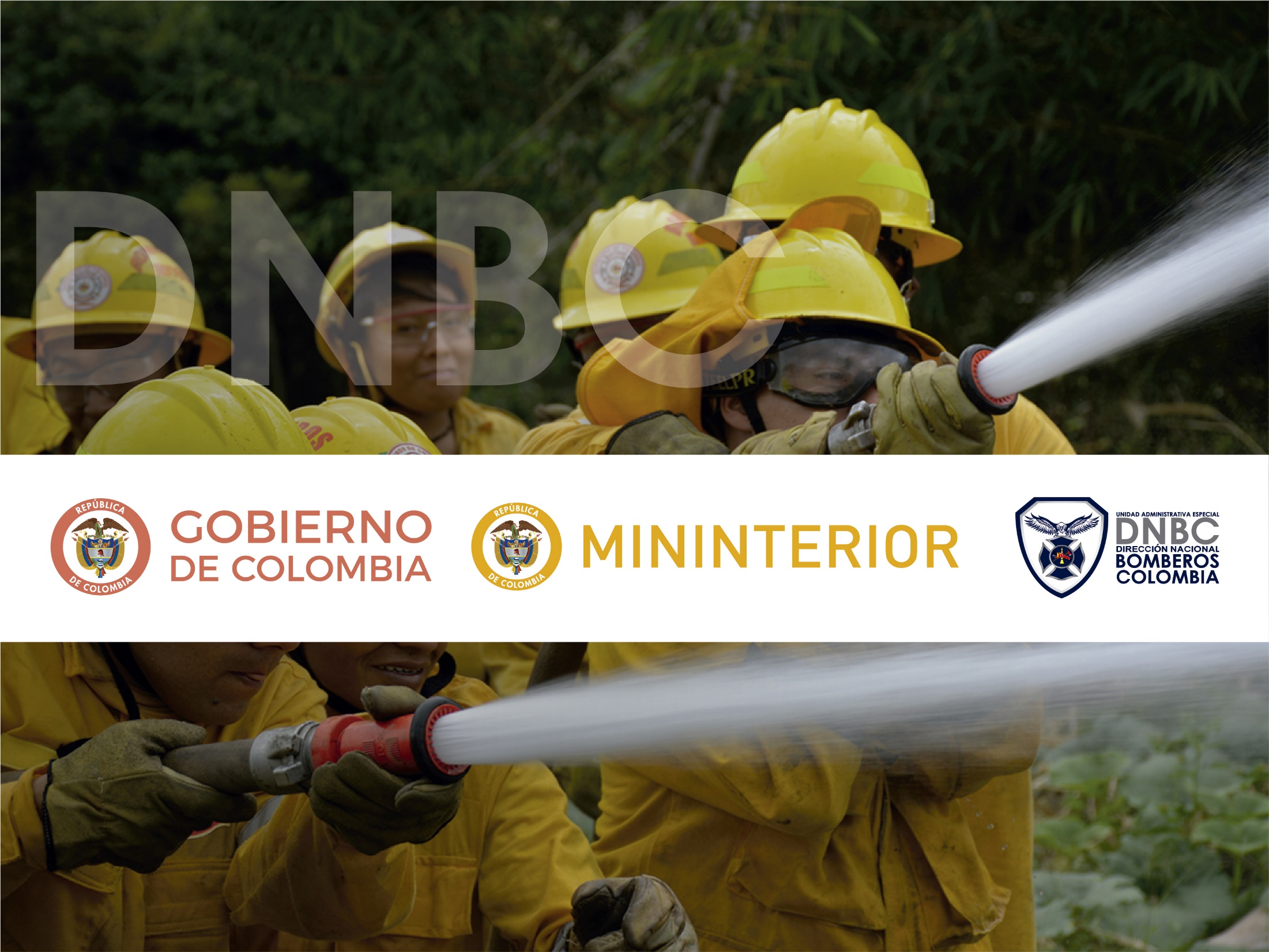 2019
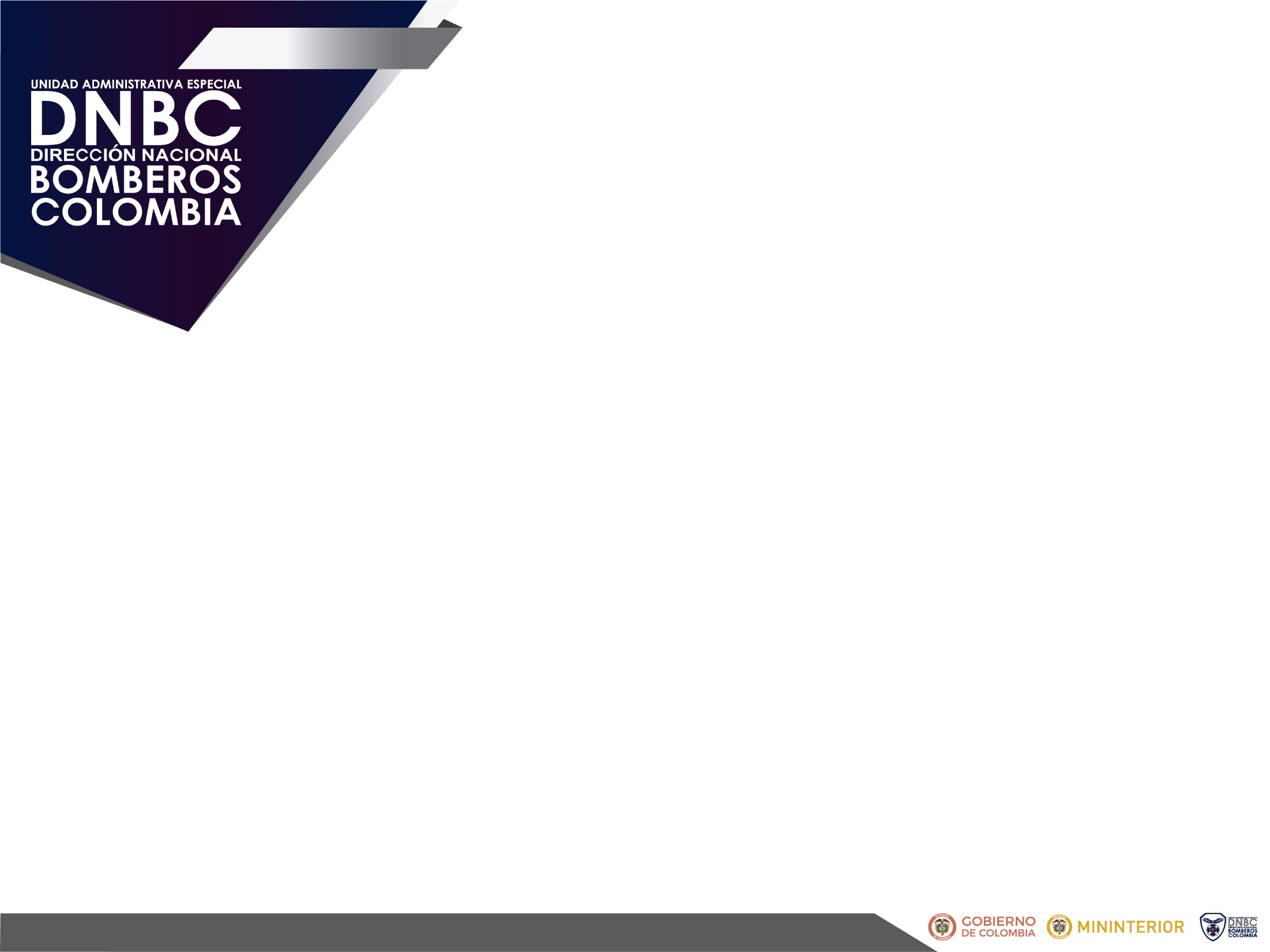 INFORME ENCUESTA SATISFACCIÓN AL USUARIO DNBC
Gestión Atención al Usuario

Subdirección Estratégica y de Coordinación Bomberil
2019
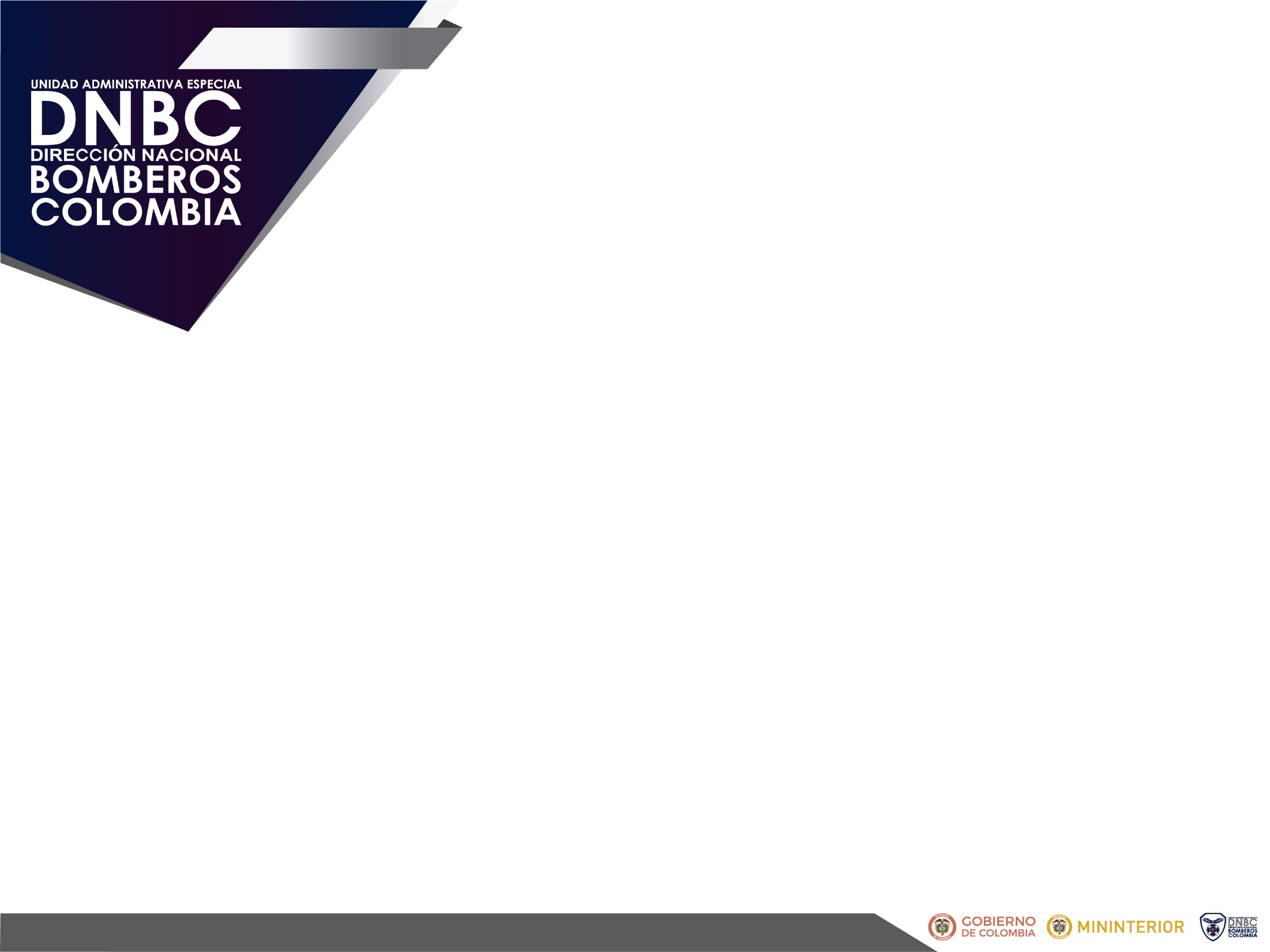 INFORME ENCUESTA SATISFACCIÓN AL USUARIO SEGUNDO SEMESTRE 2019
La Dirección Nacional de Bomberos de Colombia considera como eje importante en el desarrollo de sus funciones, brindar un servicio de calidad a nuestros usuarios que sea capaz de responder a sus necesidades, expectativas e intereses.
En este sentido, y en aras de fortalecer nuestra entidad en el tema de atención, aplicó la encuesta de satisfacción con el fin de evaluar y analizar el grado de satisfacción frente a la prestación del servicio al usuario e implementar acciones de mejora de ser necesario. 

GENERALIDADES

1.1 OBJETIVO DE LA ENCUESTA
Analizar el grado de satisfacción frente a la la calidad de la prestación del servicio de la Dirección Nacional de Bomberos de Colombia, con el propósito de implementar acciones para la optimización de los canales de atención al usuario y propender la satisfacción de los mismos.
 
1.2 FECHA DE APLICACIÓN DE LA ENCUESTA 
De Julio a Diciembre de 2019.

1.3 DISEÑO MUESTRAL.
Universo: Persona natural, jurídica, cuerpos de bomberos y entidades públicas. 
Representatividad: Para las encuestas es el 100% de los usuarios y están incluidos en el marco mestral de la prestación del servicio o entrega de productos generados.
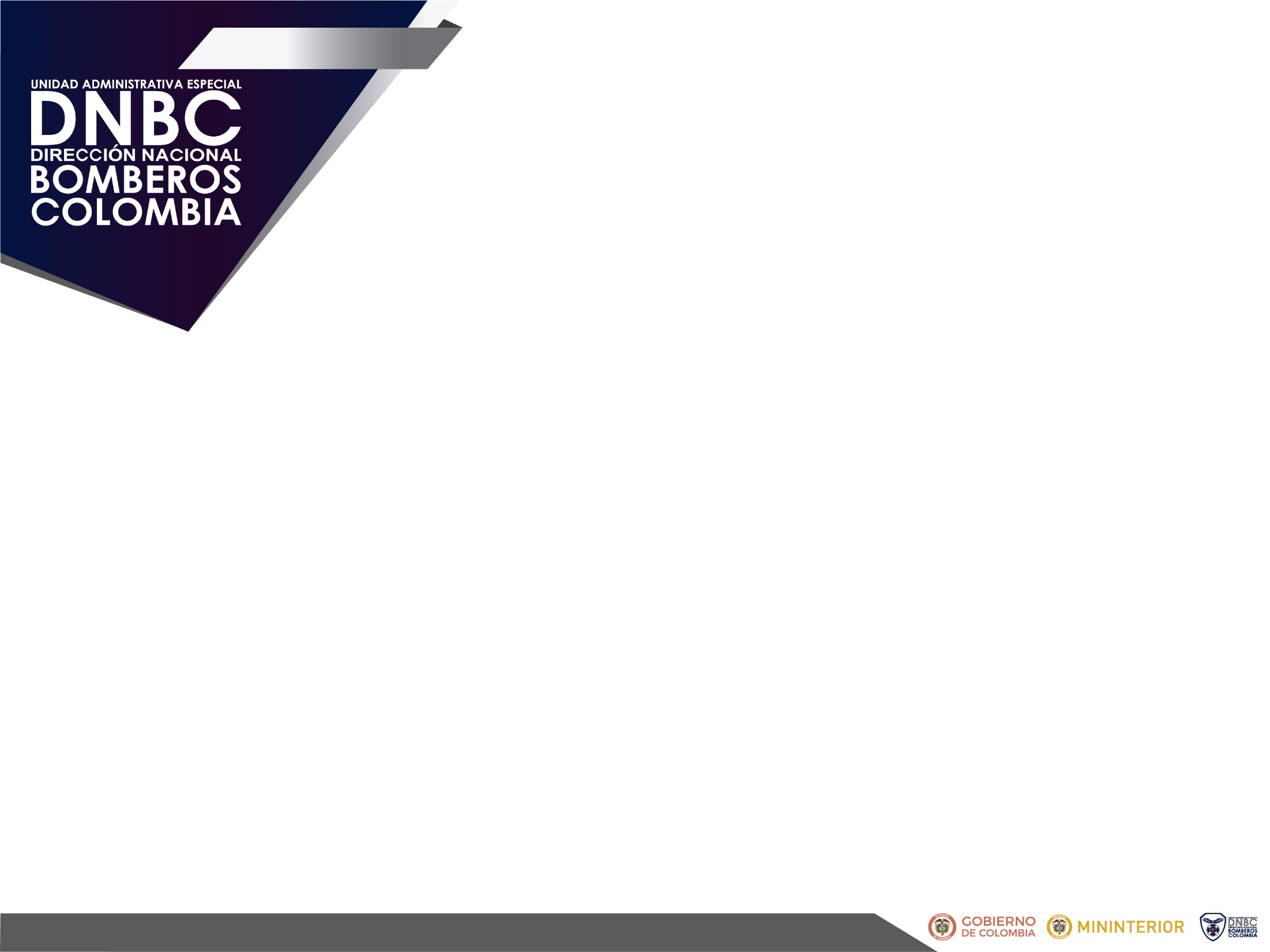 INFORME ENCUESTA SATISFACCIÓN AL USUARIO PRIMER SEMESTRE 2019
Tamaño de la Muestra: la muestra representativa que se utilizó para la aplicación de la encuesta de satisfacción es conformada por: los usuarios que acceden a los servicios de la DNBC los cuales son: Cuerpos de Bomberos entre ellos se encuentran los oficiales, voluntarios y aeronáuticos, entidades publicas, persona natural y persona jurídica que accedieron a los servicios a través del chat virtual, correo electrónico, atención telefónica y presencial.   
Al no tener una base de datos sobre el universo total, la encuesta de satisfacción se aplicó a 48 usuarios durante el periodo comprendido entre Julio y Diciembre de 2019, es decir, se realizó a un número representativo superior al 3% del promedio mensual atendidos por los distintos canales.
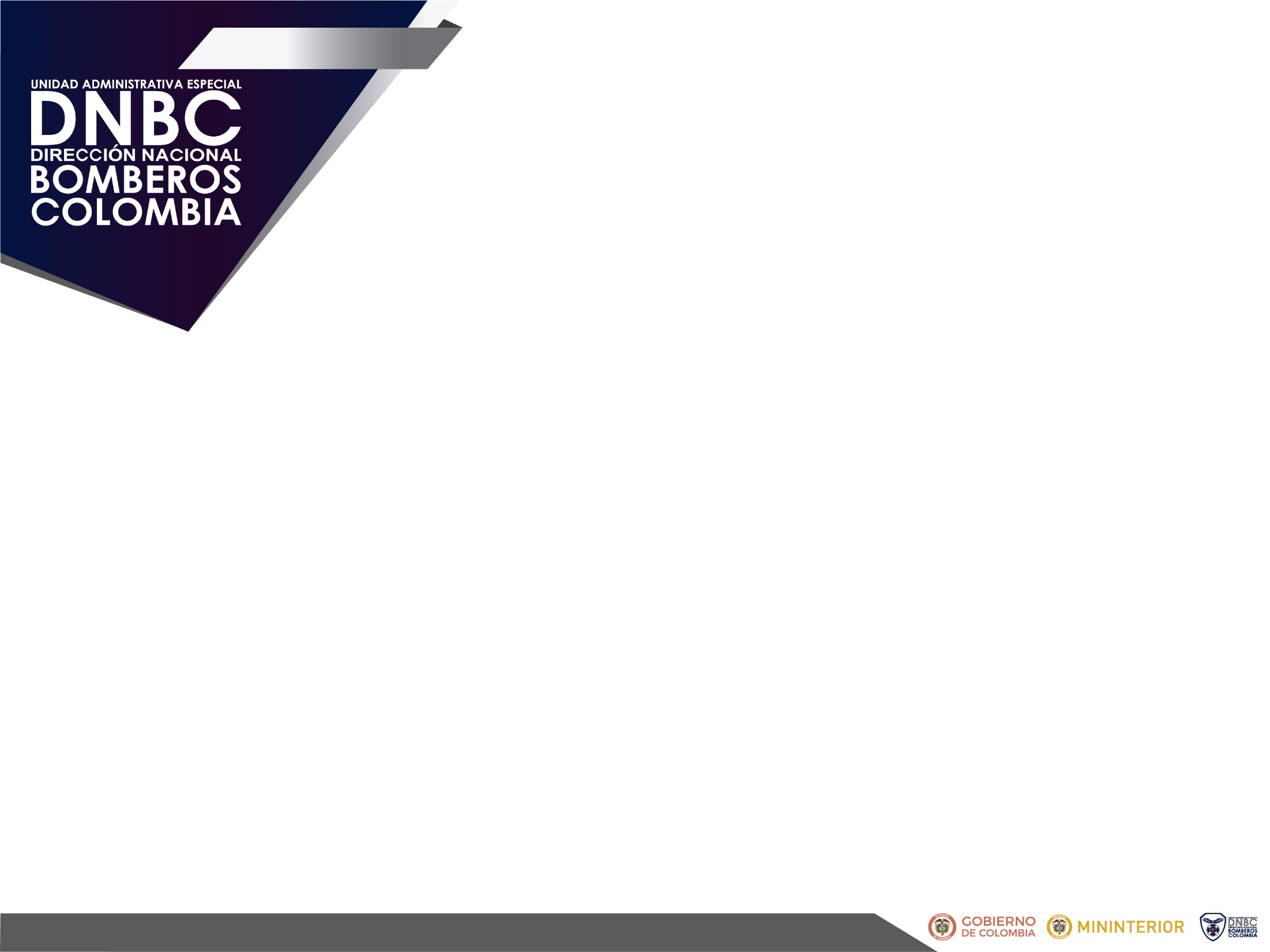 INFORME ENCUESTA SATISFACCIÓN AL USUARIO PRIMER SEMESTRE 2019
1.4 MÉTODO DE EVALUACIÓN:

Según el plan estratégico institucional y con el propósito de establecer un porcentaje de aceptación, para la implementación de acciones de mejora, se establece:

El nivel de favorabilidad igual o superior al 80% (% Muy Bueno + % Bueno ≥ 80%), no se implementa plan de acción, y será decisión de la Dirección y Subdirección estratégica y de coordinación bomberil, implementar planes de mejora para aquellas variables cuyo resultado de evaluación este por encima del 80%. 

 Si el resultado de la adición (% Muy Bueno + % Bueno ‹ 80%) es inferior al 80%, es necesario generar planes de acción encaminados a mejorar la calidad en la prestación de los servicios y/o productos según la variable calificada.
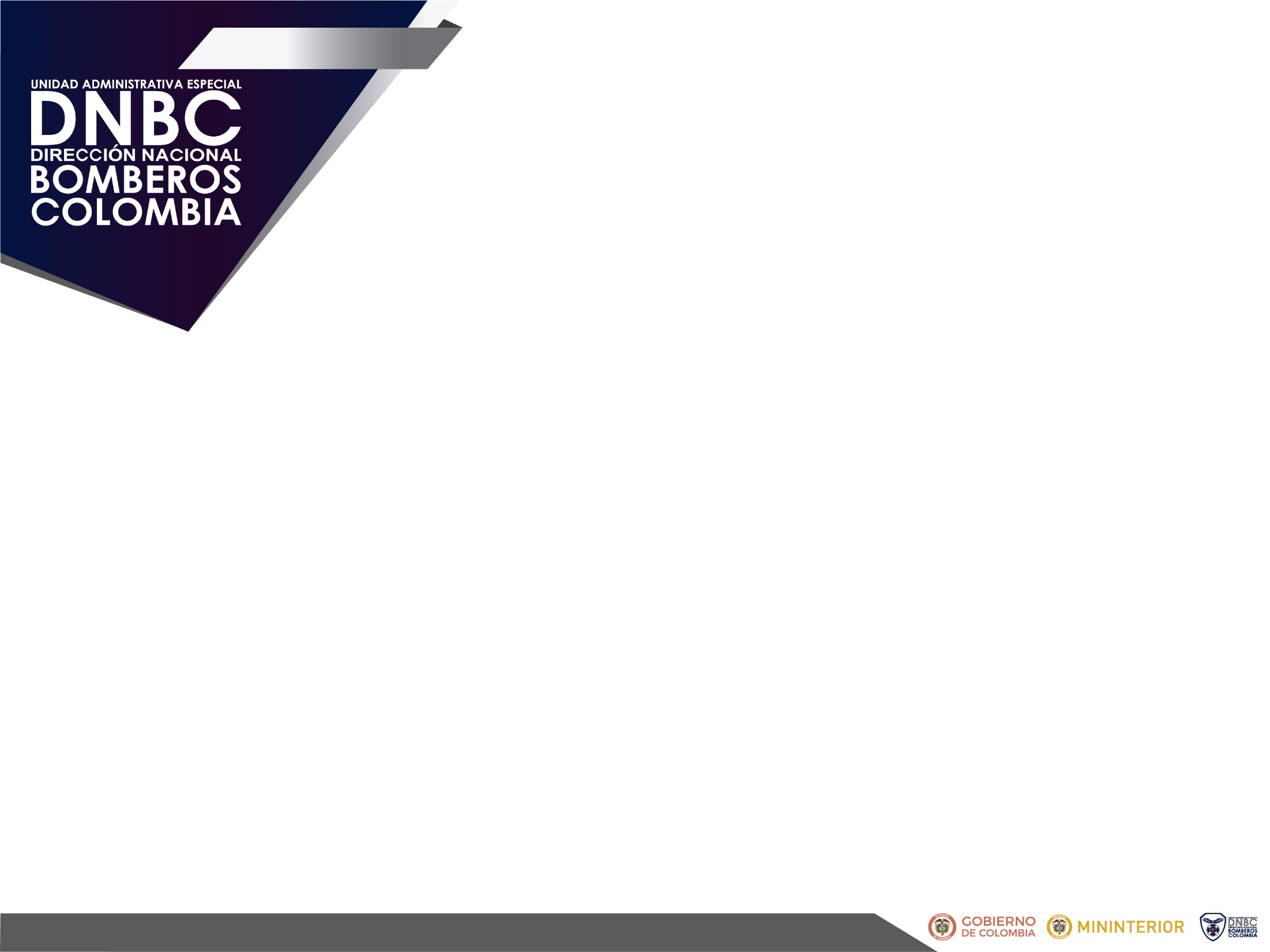 RESULTADOS OBTENIDOS APLICACIÓN ENCUESTA DE SATISFACCIÓN
2. RESULTADOS

2.1 CANALES DE ATENCIÓN MÁS FRECUENTES

La Dirección Nacional de Bomberos de Colombia en procura de articular las acciones institucionales con la población interesada en el servicio público esencial de Bomberos, adelantó un previo análisis de los canales más utilizados en el  periodo evaluado, por ello estableció diferentes canales de atención que se acondicionan a las necesidades y posibilidades de los usuarios. 

En la siguiente grafica se indica cuales son los meses en que más se aplicó la herramienta de la encuesta de satisfacción y cuáles son los canales más frecuentes.
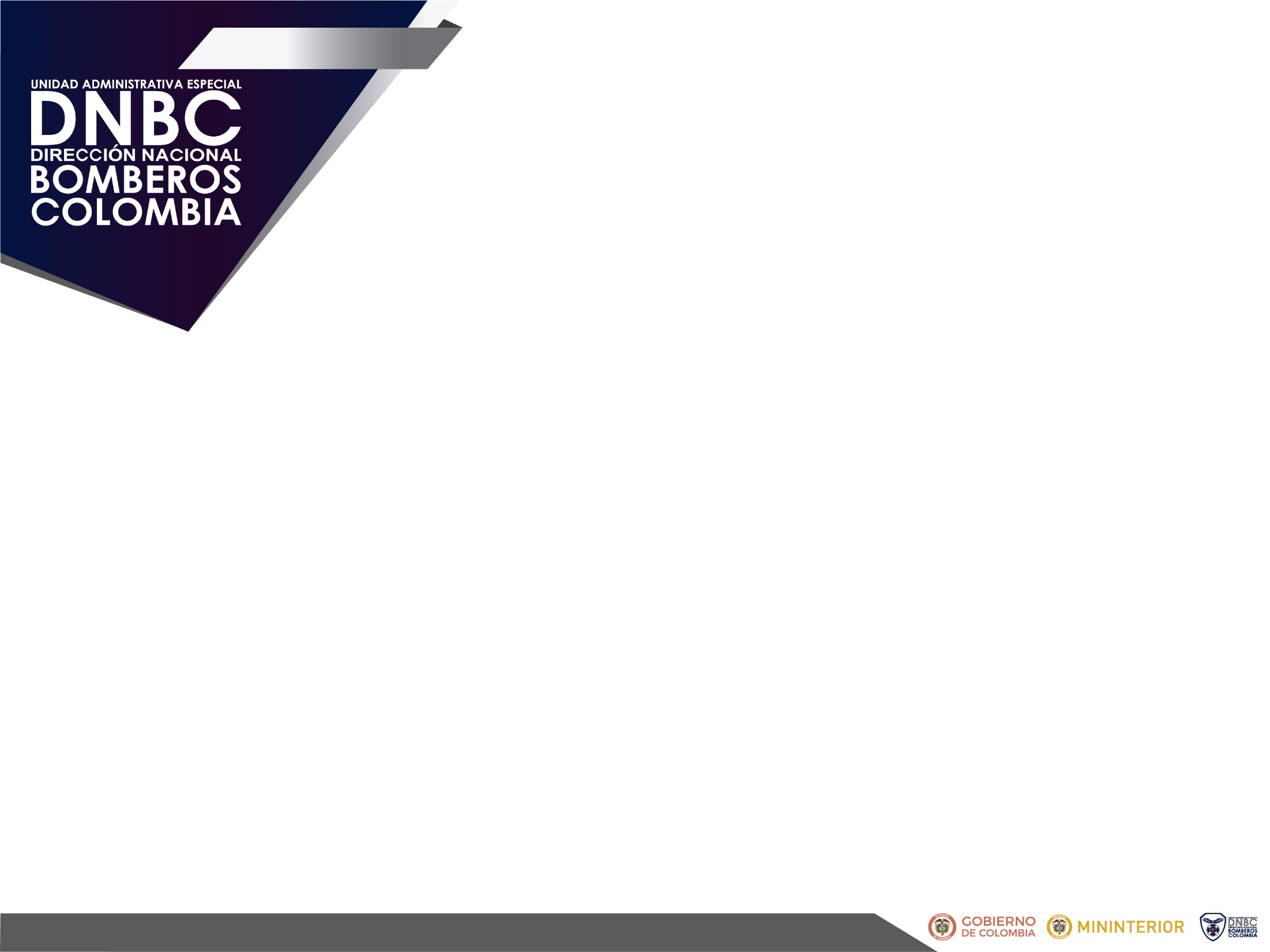 RESULTADOS OBTENIDOS APLICACIÓN ENCUESTA DE SATISFACCIÓN
2.2 ENCUESTAS DILIGENCIADAS POR DEPARTAMENTO









De la anterior gráfica podemos concluir que los departamentos de Cundinamarca, Boyacá, Santander, Atlántico y Bolívar, fueron los que más se acercaron a la Entidad, solicitando información en materia Bomberil, mediante los distintos canales de atención los cuales son: escrito, presencial y virtual, que son los canales con los que cuenta la Dirección, como son: el correo electrónico, correspondencia, página web, líneas telefónicas (57 1) 2571263 / 2571281 / 2571275 / 6184218 / 2571166,  línea móvil 3102414387, aplicación Whatsapp, Smartsupp y atención personalizada.

Adicional a estos canales, la Subdirección Estratégica y de Coordinación Bomberil brindó atención presencial  en los diferentes espacios de socialización de la normatividad  y de la actividad bomberil de conformidad con la planeación establecida.
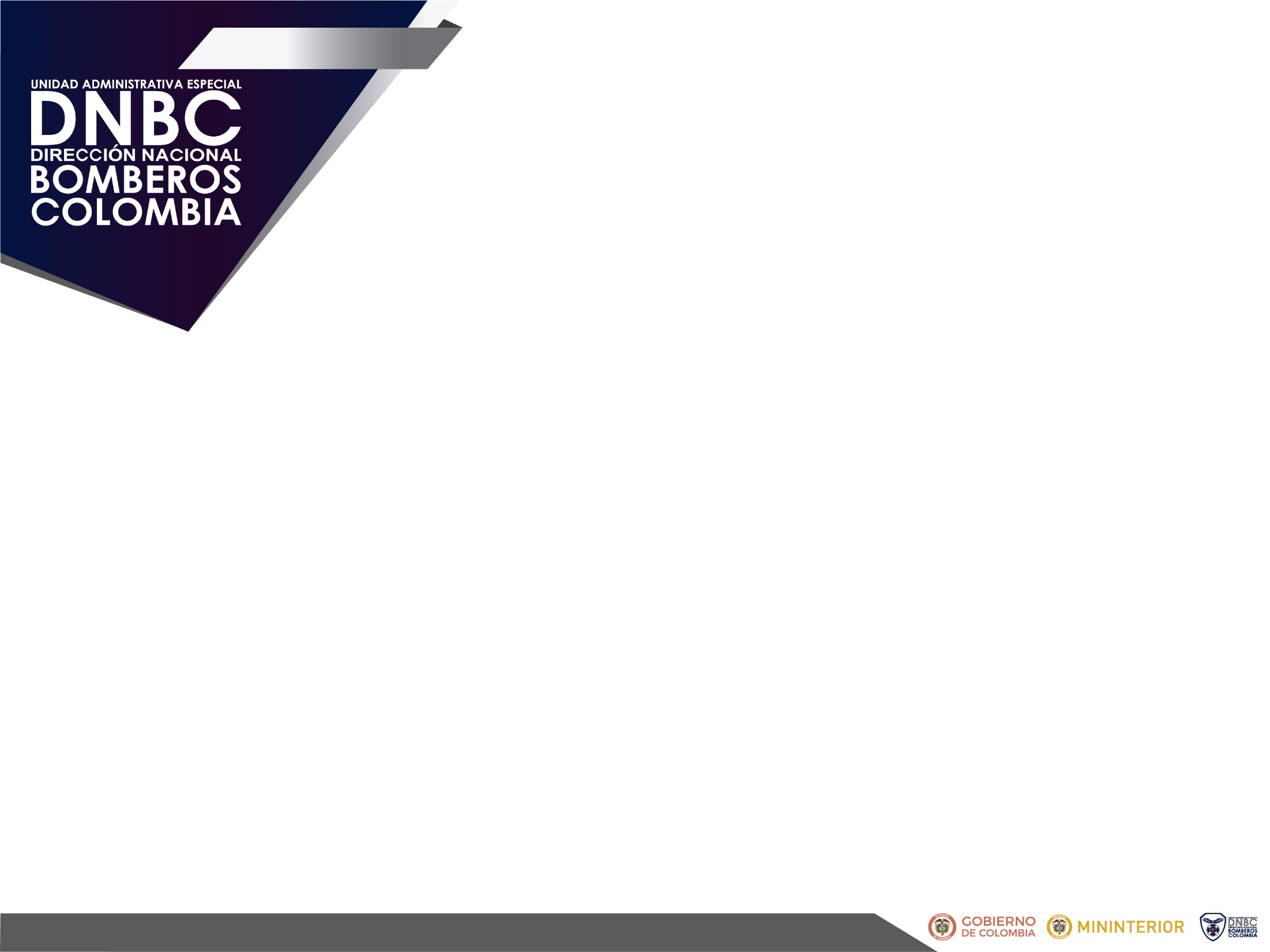 RESULTADOS OBTENIDOS APLICACIÓN ENCUESTA DE SATISFACCIÓN
2.3 TEMAS DE ASESORÍA
 
La Subdirección Estratégica y de Coordinación Bomberil, de conformidad con la misión de la Entidad, adelantó permanente interacción con los diferentes cuerpos operativos bomberiles, entes gubernamentales, territoriales, personas jurídicas y ciudadanía en general, orientando del quehacer institucional de la Dirección Nacional de Bomberos, para la debida prestación del servicio público esencial en especial. Esta estrategia ha arrojado como resultado una dinámica con las regiones e instituciones, posibilitando el fortalecimiento en materia operativa, normativa, administrativa de nuestros usuarios, forjando así, la cultura para la gestión integral del riesgo contra incendio, los preparativos y atención de rescates en todas sus modalidades y la atención de incidentes con materiales peligrosos.
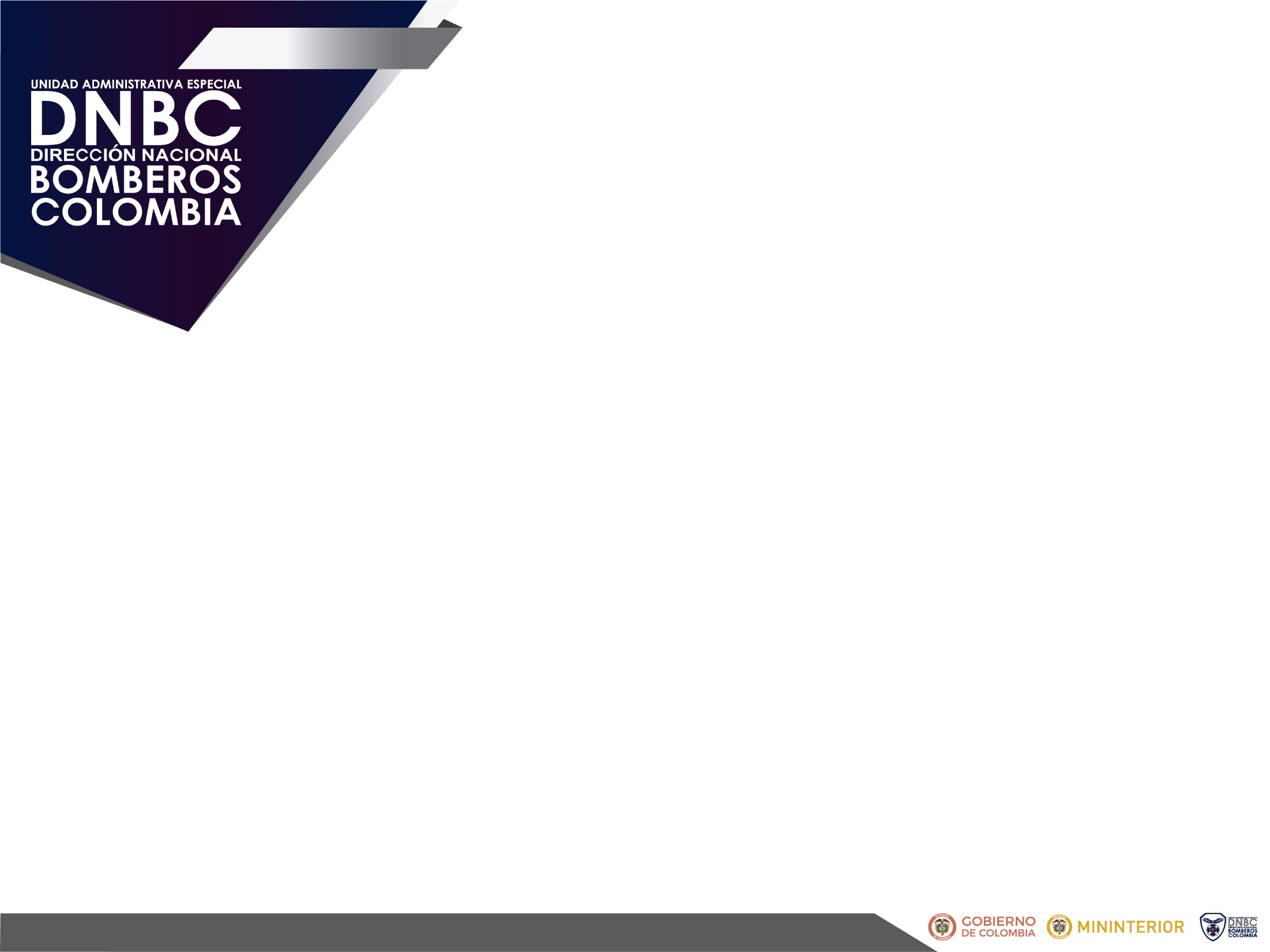 RESULTADOS OBTENIDOS APLICACIÓN ENCUESTA DE SATISFACCIÓN
2.4 SATISFACCIÓN ATENCIÓN AL USUARIO

La herramienta que se aplicó comprendía de 5 preguntas cerradas, las cuales arrojaron los siguientes resultados:
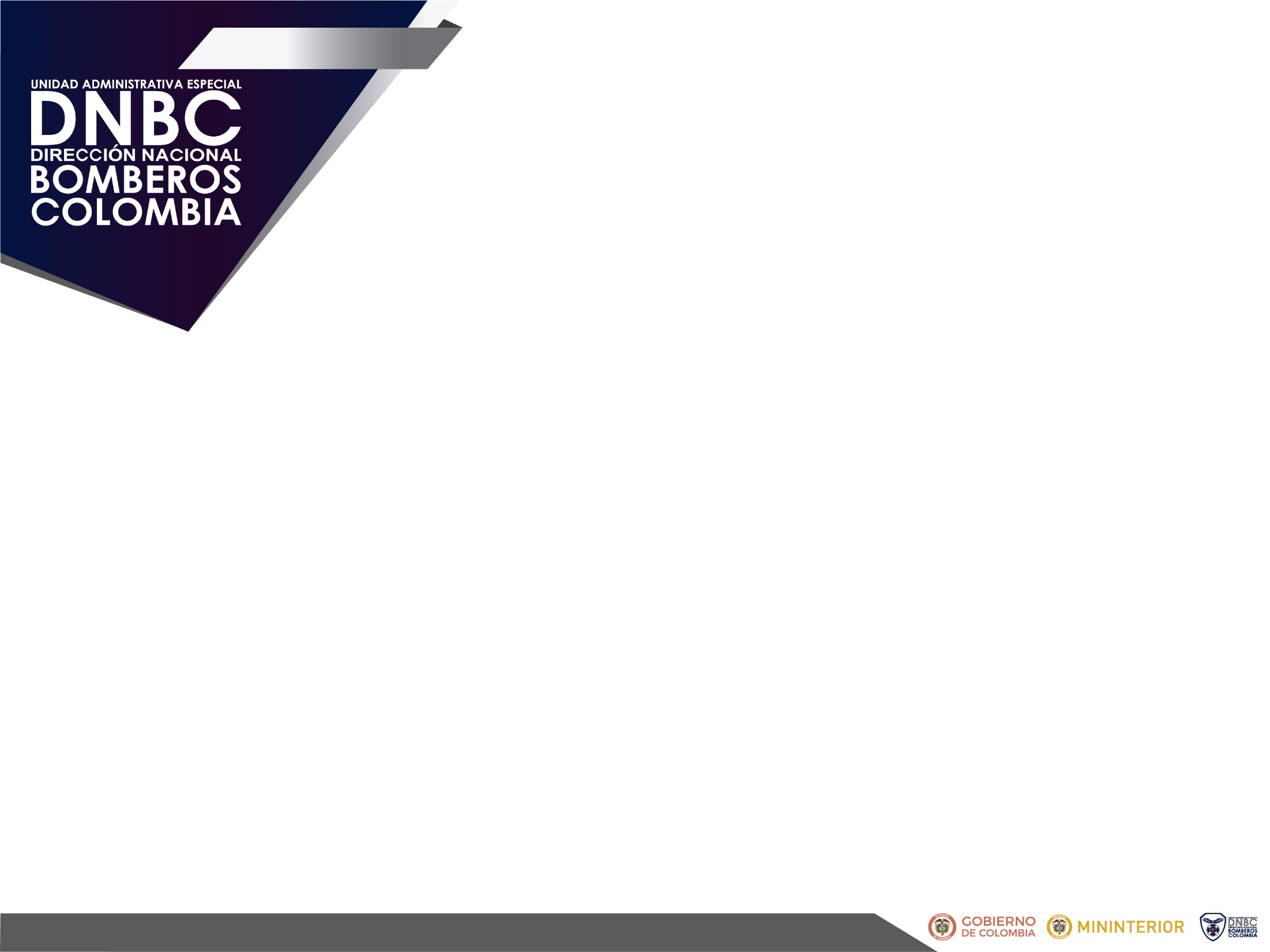 ANALISIS RESULTADO OBTENIDOS
De acuerdo con los datos relacionados en la gráfica, se puedo analizar, según el método de evaluación lo siguiente:

Respecto a la cordialidad y disposición del servidor, un 37,50 % (18) calificaron como excelente, un 4,17% (2) como Bueno y el 58,33% (28) no Califico, es decir, el protocolo establecido por la gestión de atención al ciudadano para brindar un servicio de calidad, no ha cumplido los estándares establecidos pero al no existir una calificación de Aceptable o Deficiente se considera como cumplido, no sin ates recordar que es necesario solicitar al ciudadano llenar la encuesta de satisfacción. 
La calificación registrada para la percepción respecto a la disponibilidad del servidor para ayudarle a responder las dudas, inquietudes o solicitudes es excelente, 37,50% (18), un 4,17% (2) como Bueno y el 58,33% (28) no Califico, es decir, el protocolo establecido por la gestión de atención al ciudadano para brindar un servicio de calidad, no ha cumplido los estándares establecidos pero al no existir una calificación de Aceptable o Deficiente se considera como cumplido, no sin antes recordar que es necesario solicitar al ciudadano llenar la encuesta de satisfacción.
Se evidenció que el conocimiento y dominio del tema un 37,50 % (18) calificaron como excelente, el 4,17% (2) como Bueno y el 58,33% (28) no Califico, es decir, el protocolo establecido por la gestión de atención al ciudadano para brindar un servicio de calidad, no ha cumplido los estándares establecidos pero al no existir una calificación de Aceptable o Deficiente se considera como cumplido, no sin ates recordar que es necesario solicitar al ciudadano llenar la encuesta de satisfacción.
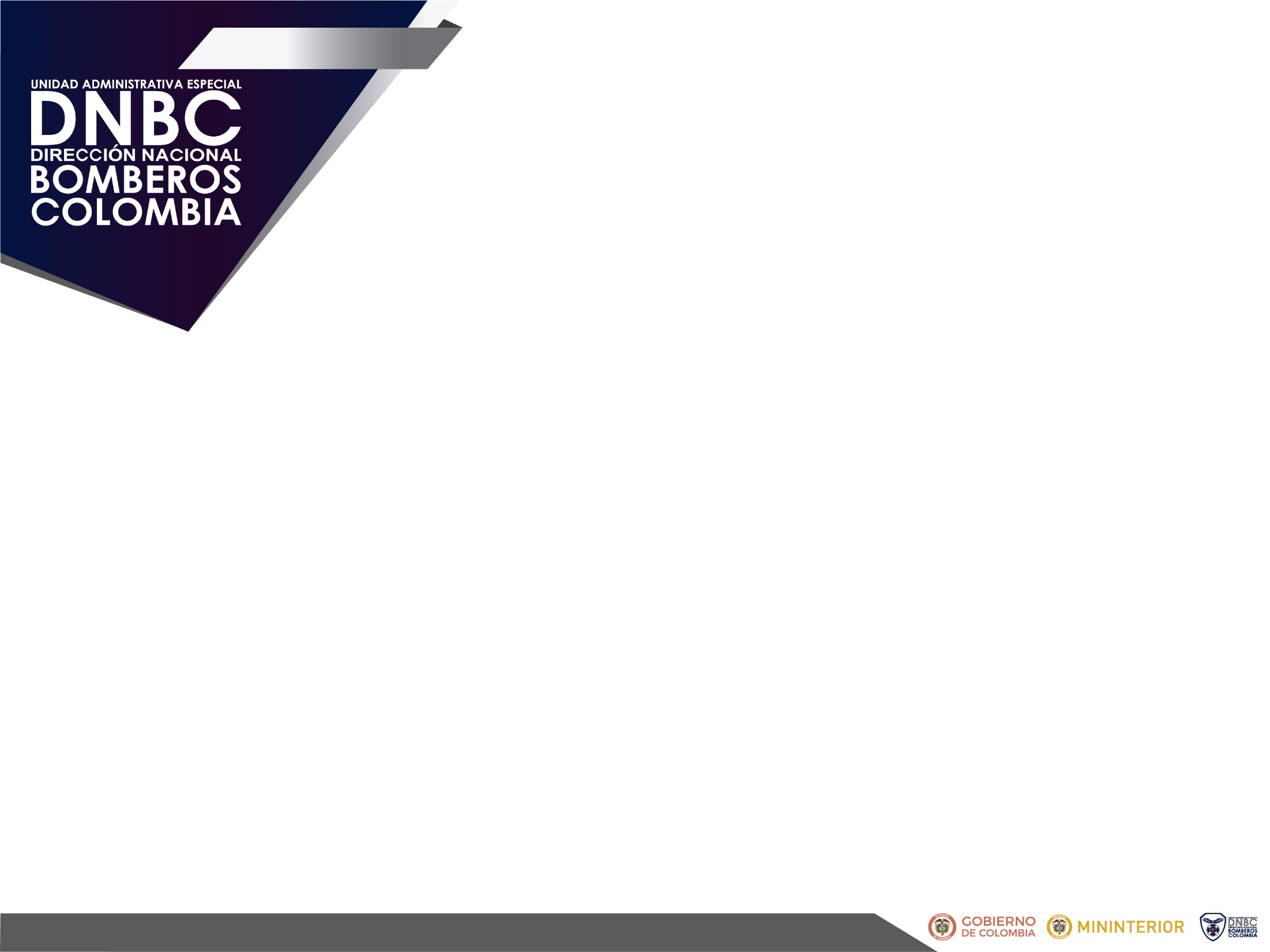 ANALISIS RESULTADO OBTENIDOS
Sobre la calidad respuesta a las solicitudes el 33,33% (16) indicó como excelente, 8,33% (4) bueno y un 58,33% (28) no Califico. 
Por ultimo, sobre el tiempo de espera para la atención 27,08% (13) calificaron como excelente, 12,50% (6) bueno, y el 58,33% (28) no respondió la encuesta.

Por lo anterior, se sugiere socializar las funciones de la DNBC a la ciudadanía, ya que varias observaciones se presentan debido a las quejas que se reciben están relacionadas con los incumplimientos de los Cuerpos de Bomberos, adicional de realizar capacitación de los servidores de la DNBC, para continuar con el nivel de favorabilidad y cumplimiento por parte de la Entidad recordando que es necesario en cada atención presencial a ciudadanos llenar la encuesta de satisfacción al Usuario.

Se realiza informe semestral ya que, el tamaño de la muestra mensual no es significativo para poder analizar la  información.
Es preciso implementar al interior de la Entidad, el mecanismo tendiente a obtener por parte de los grupos de valor la evaluación a través del canal escrito y virtual.
Por otra parte, se requiere incentivar a los usuarios para que califiquen el servicio prestado a través de la herramienta disponible para el efecto, virtual y presencial.
Por ultimo, se realizará socialización nuevamente de la herramienta para que se tenga en cuenta y se aplique en la siguiente vigencia de 2020.
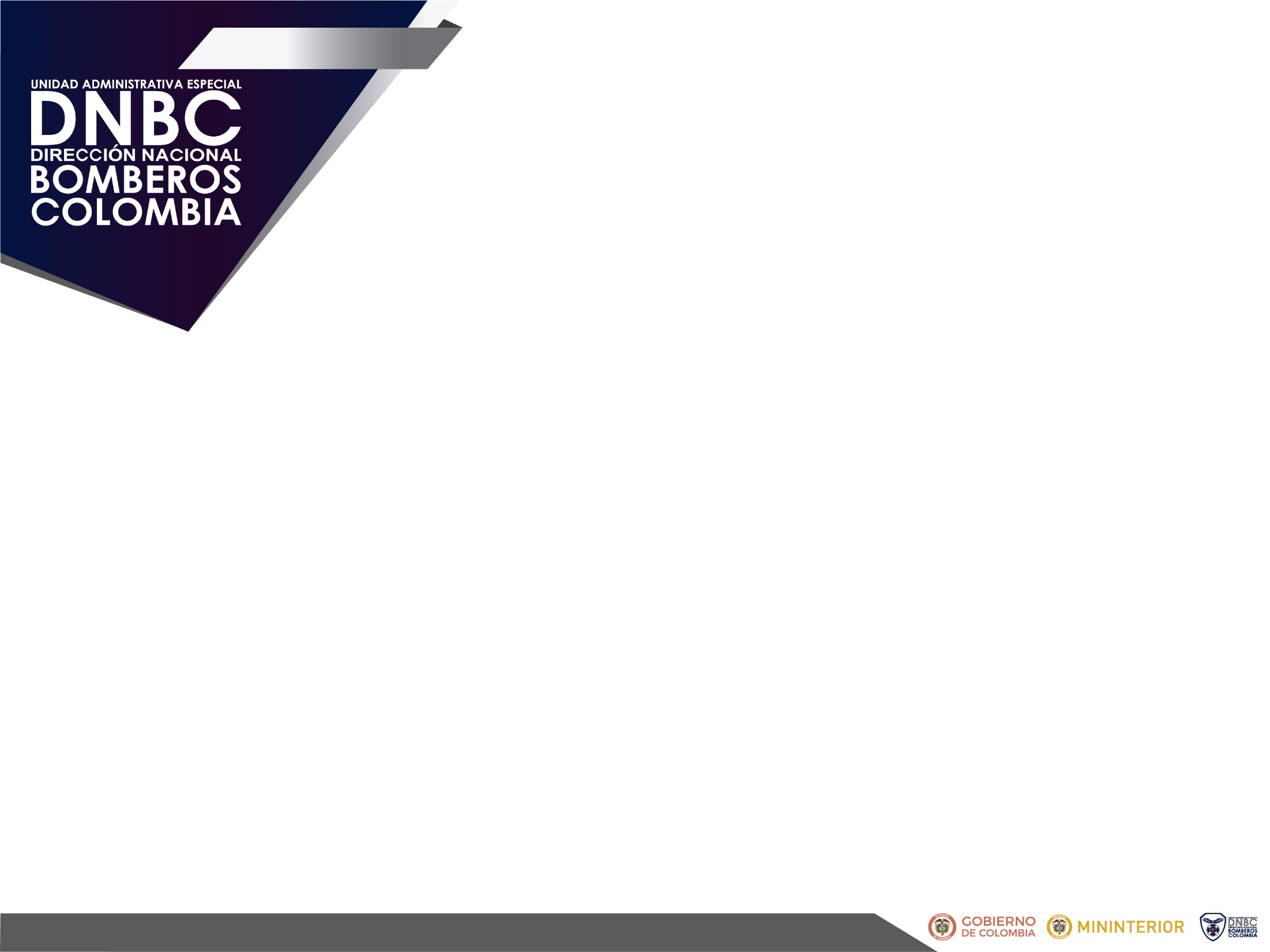 Elaboró: 

Andres Garcia Mariño
Johana Vanessa Alvares Rodriguez– Gestión Atención Al Usuario, Subdirección Administrativa Y Financiera.

 
Fecha de Publicación: